PlanMate  APS

高级生产计划与排程系统
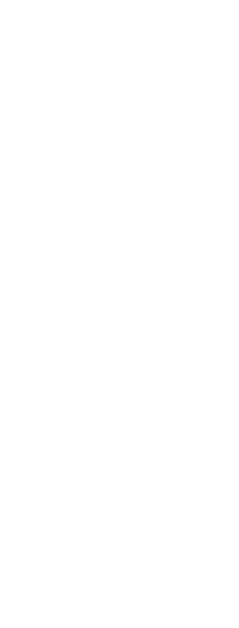 1    公司介绍
2    系统架构
3    产品优势及客户利益
4    项目评估流程
5    项目投资及实施计划
主要客户
主要客户：
由于公司团队在电子行业工作多年，熟悉客户需求并有客户资源，PlanMateAPS上市之初,主要客户来自PCBA行业 , 包括富士康(Foxconn)、光宝科技(Liteon)、精成科技（GBM）等大型集团下的多个事业部。

在PCBA行业应用稳定后， 系统开始推广到其它行业。目前在机械加工、注塑成型、鞋业、服装等行业都有成功案例。
PlanmateAPS适合的行业：
主要用于离散制造业，对于小批量、多品种、计划变更频繁的企业，导入APS能带来巨大收益。
导入APS系统的数据要求：
产品有明确的BOM和生产工序，产能确定，可以用数据定义生产工艺。
具有较高的企业信息化及管理水平
系统架构
模型编辑
Excel
收集整理
模型
SQL server
模型数据
优化器
数据库
PlugIn  
用户界面
工单
ERP
PlanMate
Gantt
图形化操作界面
库存/在库在途
Excel排程报表：
生产计划
交货计划及分析
每日产出计划
辅助资源分配
物料需求（关闭库存约束）
库存分配计划（使用库存约束）
工单料表
报表定制
排程结果
生产计划
MES
实际生产进度
APS的基本工作方式
优化器自动优化排程
用数据表描述生产工艺
从ERP获取排程订单、库存、料表
甘特图显示生产计划
从MES中获取实际进度
发布计划
车间看板
计划报表
按照实际进度调整计划
手工排程的缺陷
工序间WIP过长，在制品多
频繁变换交期，客户不满
材料库存过大，占用资金
插单时造成计划混乱
计划是否合理优化不透明
半品与成品不匹配
半品库存过高
产能效率缺少标准，无监控
只能排短期计划，无法排长期计划
关键物料欠料严重，订单延期
漏排、重复等错误不能避免
受人员经验限制
无法计算准确交期
订单延迟多
各部门花费大量时间协调
BOM结构
半品A
成品
半品B
采购物料A
半品F
半品D
半品C
半品E
采购物料B
每个需要生产的成品和半成品都需要定义生产工艺流程

生产流程即：需要经过哪些工序（例如SMT，组装），工序时间的前后关系
模型结构
注解：每个产品工序可以定义多个可选设备，可有不同的节拍时间和优先级，系统自动选择
使用的设备
（设备清单，节拍时间，优先级）
每个设备可定义工作日历
生产工艺流程
工序之间需定义先后顺序及时间约束关系
产品
生产工艺流程Ｂ
工序1
工序2
工序N
工序Ａ
工序Ｂ
工序Ｎ
采购物料
需要使用的辅助资源及数量。

辅助资源包括：
工人，治具，钢网等
BOM
消耗的物料及用量
制造半成品
ＢＯＭ包括采购及制造部品。
每个制造品的部品都需要再
定义生产工艺
模型结构-产线和设备
主资源（生产线，机器设备）
产品
产品工序主资源：
节拍时间，优先级
产品生产工序
流程工序
辅助资源：钢网、治具模具、工人
产品工序使用的辅助资源
产线设备是PlanMate中的主资源，如SMT生产线，组装线等
每个产品工序，可以有多个主资源，产品工序在每个资源上可以有不同的节拍时间（例如，每个产品的SMT生产可以使用车间的几条线，节拍时间可以不同）
钢网、治具、模具等作为辅助资源。辅助资源对排程起到约束作用
例如如果一个产品只有一套钢网，就不能同时开两条线。
系统主要功能
按照工艺模型自动排程
按照优化级自动选择设备
使用在库及在途物料约束排程(MRP功能)
快速优化
两周工单排程约3-5分钟
长期计划订单交期预测
短期计划实际生产
按照模型定义控制工序间关系及时间
快速计划变更：
设备维护计划、需求变更、来料变更时可快速重排
简单方便的模型维护工具
排程结果(生产计划)返回ERP
甘特图与任务表操作界面
甘特图方便总体分析、工序关系
任务表查看细节
提供方便的人工计划修改工具
从MES读取实际生产进度，计划与实际保持一致
多种工具用于计划的性能分析：工序流程、资源优化、交货延迟、物料分配
支持客户定制功能
支持钢网、工人等辅助资源约束
支持数据报表统计定制功能.
PlanMate高级功能
计划间的拷贝与继承，支持多生管同时排程
完整的MRP功能
计算工单的齐料日期
输出物料需求计划
工程试产/预定日期的工单排程
计划间锁定继承，保证计划的连续性
长期产能分析，设备效率分析预测
订单工单管理:
订单工单匹配
创建工单
工单拆分合并
灵活的订单优先级及权重定义
支持工单打包排程
多级工单管理:
建立多级工单匹配关系
依据工单匹配关系管理生产
多车间多工序计划管理
人力资源需求预测
人力资源约束排程
人力资源流动报告
批次设备支持不同工单拼合生产
支持相同机种，相似机种的优化排程，减少切换
PlanMate适合的行业
PlanMate评估流程
无高度相似案例：如果PlanMate没有相似案例，我们建议客户实施一个示例项目(POC)，评估产品是否与本公司需求匹配。
有高度相似案例：如果PlanMate在同行业有相似度高的案例，通过演示相似客户排程示例达到评估效果
PlanMate评估项目（免费）
针对没有相似案例的客户, 提供POC验证
针对客户需求编制建议书
方案/报价/工作计划
PlanMate初步功能介绍
收集整理客户更详细需求
客户提出主要需求，重点排程逻辑
客户管理层决策
PlanMate排程示例演示
客户收集部分产品工艺模型和排程工单
按照客户模型和订单完成示例项目
在POC项目中,如果设计保密信息,用户可用虚拟数据,将数据脱敏后测试
PlanMate导入流程
系统导入收益
长期排程：只依据资源模型，不用库存约束，为MRP提供依据
优化设备利用
优化物料管控，降低库存水平并减少欠料
提高生产排程效率，节省人工
短期排程，使用物料约束，得到准确的生产和交货计划
提升长期计划与短期计划的准确性，提升准时交货率
根据排程结果，依据实际发货需求，可以适当前后调整需求时间，减少延迟。
避免人为排程错误造成的工时浪费
生产计划各部门共享，为采购及业务部门工作提供便利
排程不受人员经验限制，避免人员变更时产生的混乱
快速计划变更，减少由于计划变更引起的混乱和效率损失
优化生产在制时间（WIP控制）
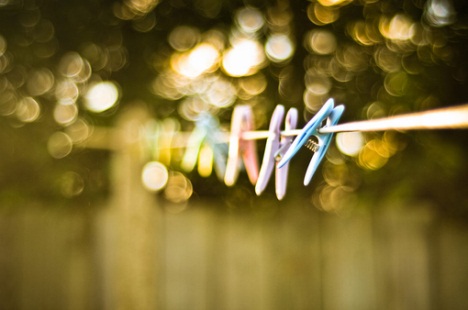 结语
The end
联系方式：
13560791720,郑云, zyun@szratetec.com
13316961984,王建华, Johnny@szratetec.com